第5回
社会を支えるビジネス
②　社会を支えるビジネス

生産，流通，消費に関わるさまざまなビジネスには，どのような特徴があるだろうか？
ビジネスが目指すものとは何だろうか？
2
【２　社会を支えるビジネス】
〔１　もの，サービスを生産するビジネス〕
「もの」を生産するビジネス
農業や漁業などの第一次産業
製造業などの第二次産業
「サービス」を生産(提供)するビジネス
第一次産業にも第二次産業にも分類されない，第三次産業
3
〔１　もの，サービスを生産するビジネス〕
サービスの生産（提供）では，ほかの人に何かをしてあげているのが特徴
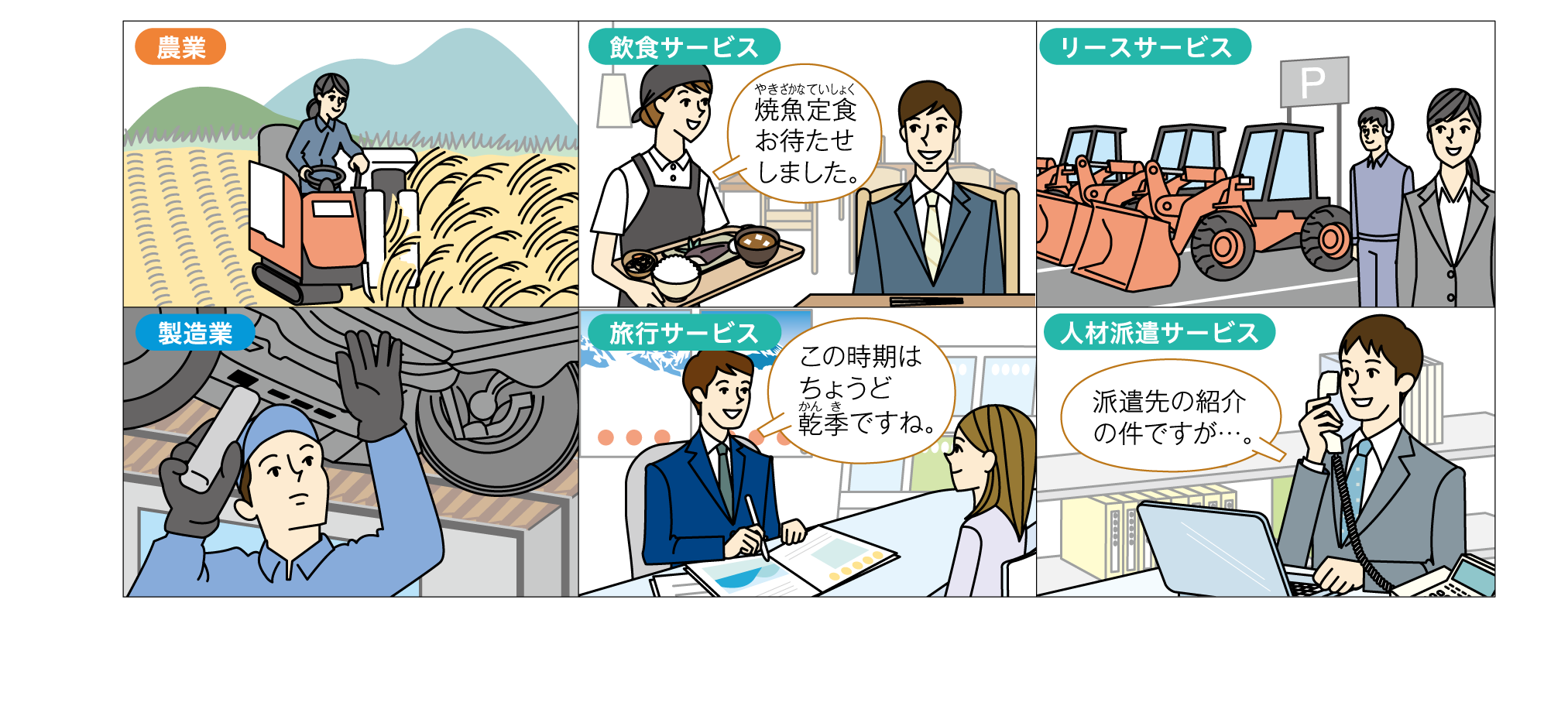 4
〔２　流通に関わるビジネス〕
生産者が生産した商品（もの）は，卸売業を経るなどして，小売業で販売され，私たちの手に渡り消費される
売買のビジネスは，商品を消費者に届ける流通サービスを提供している
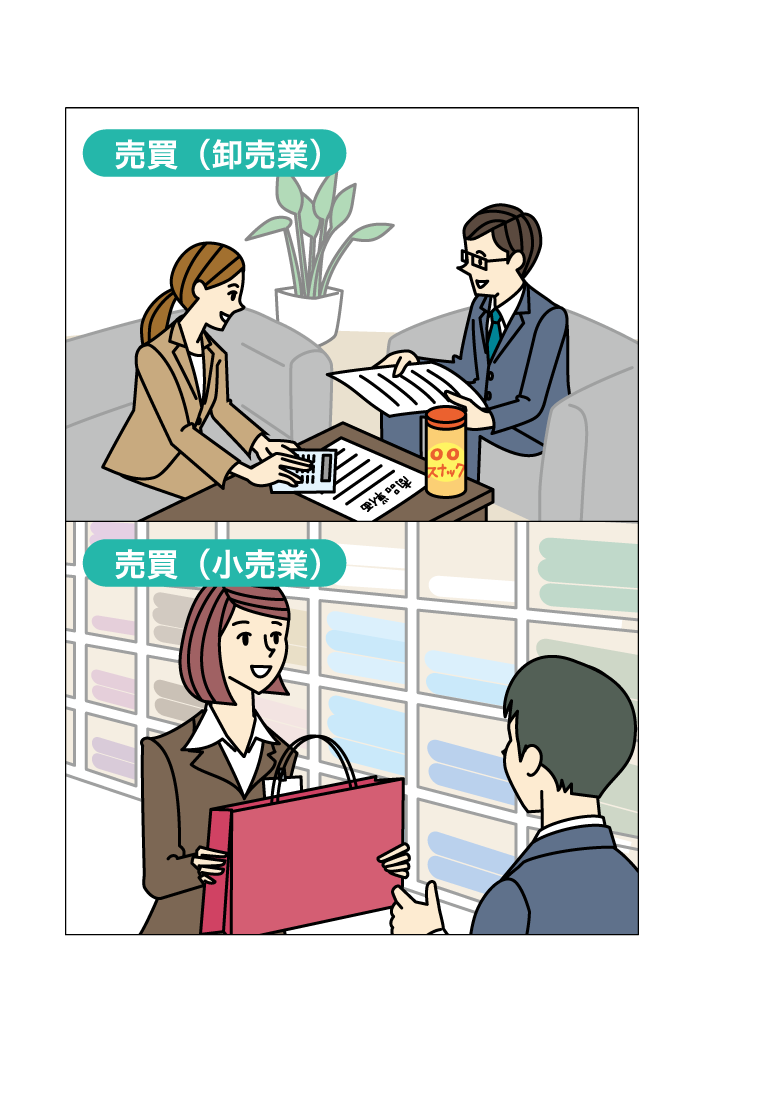 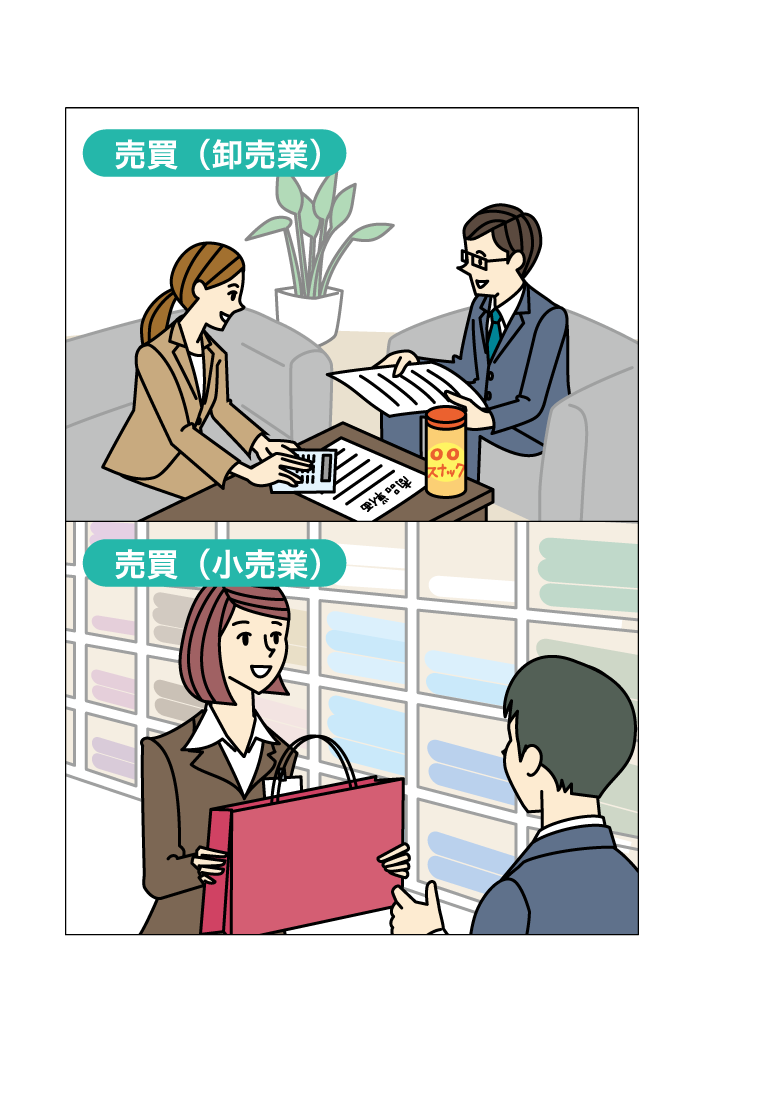 5
〔３　ほかのビジネスをサポートするビジネス〕
⑴　輸送，保管
商品を離れた場所へ輸送する運輸業
商品を保管しておく倉庫業
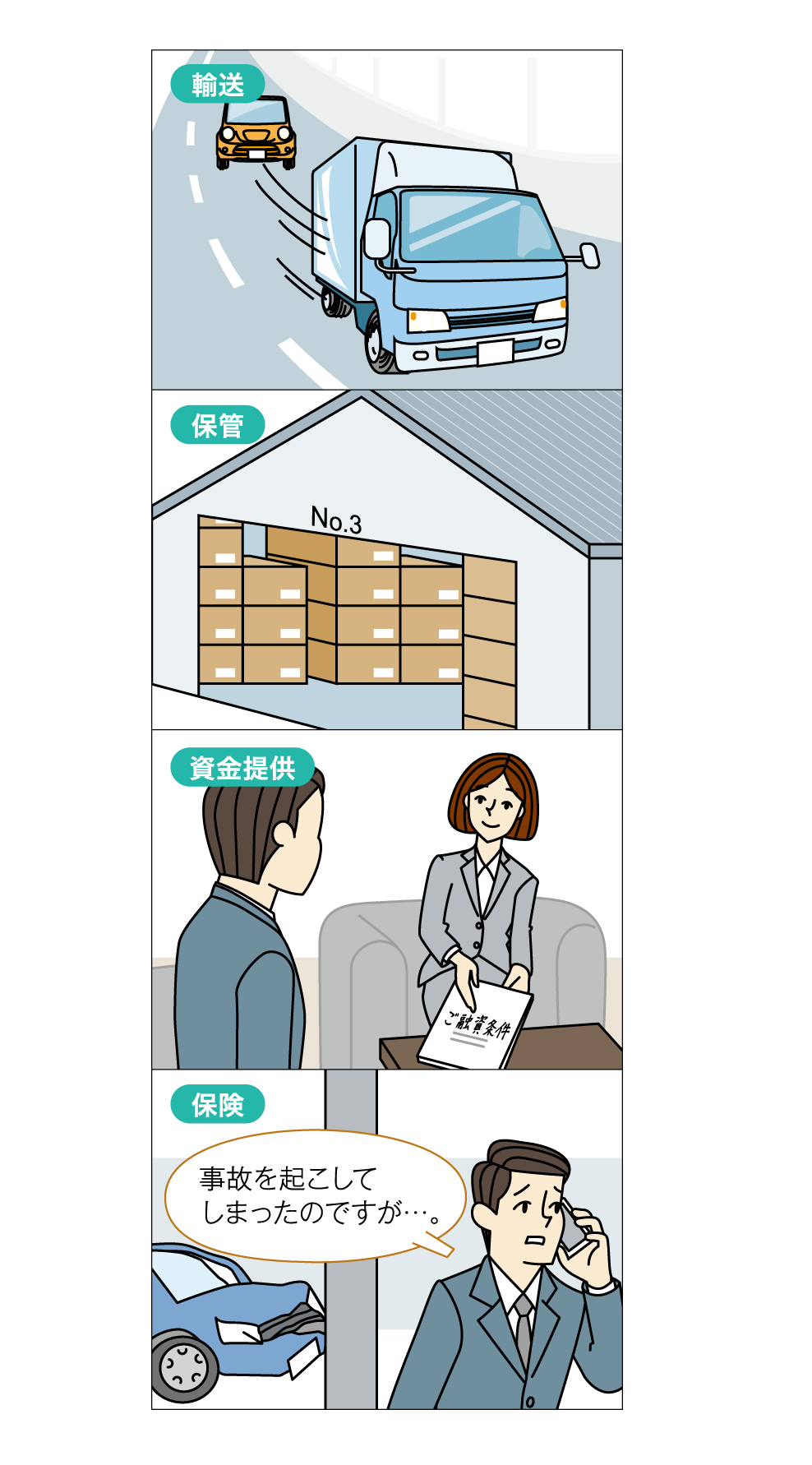 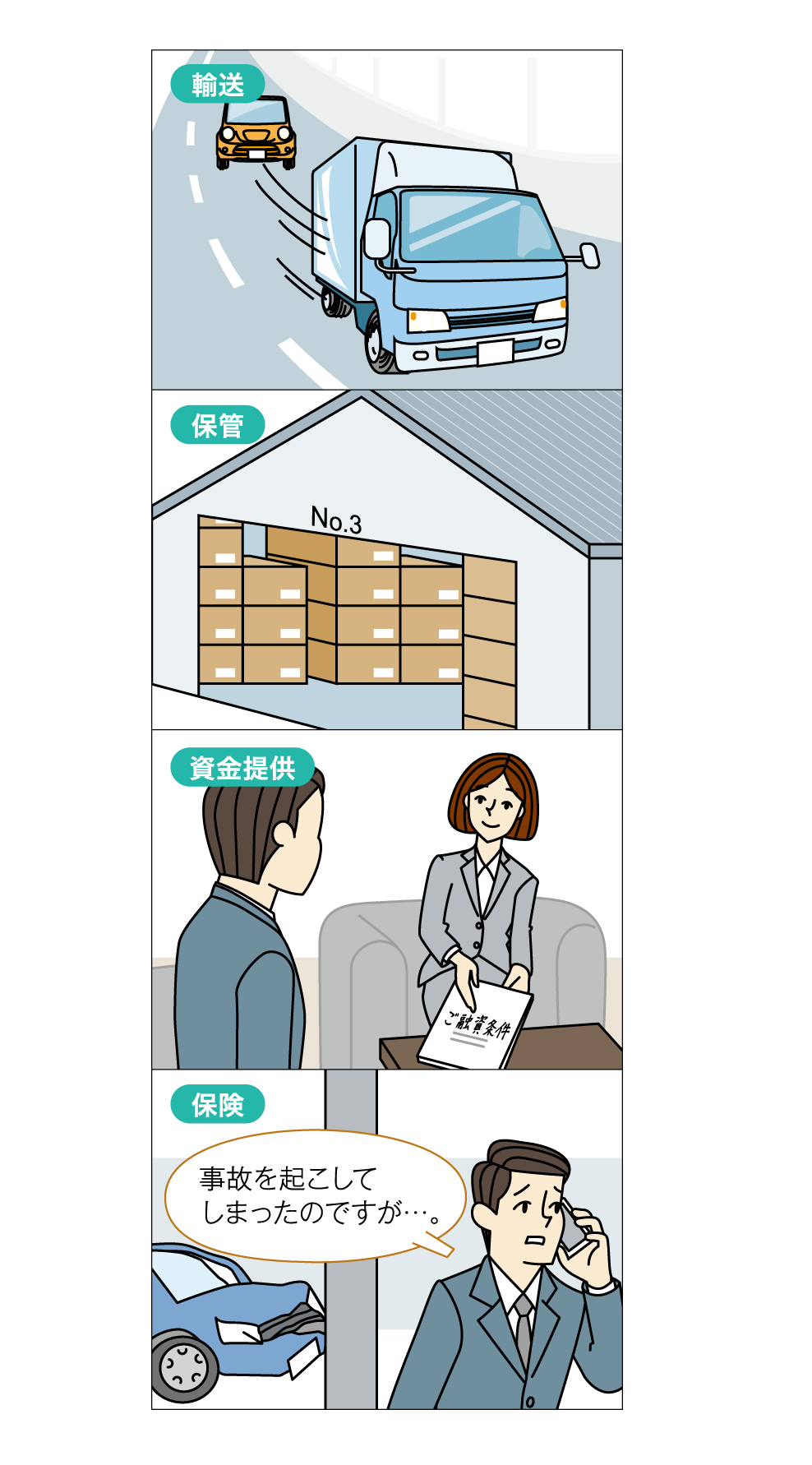 6
〔３　ほかのビジネスをサポートするビジネス〕
⑵　金融
銀行は，企業に対して資金提供をすることでほかのビジネスをサポート
保険会社は，損害に備えるための保険を提供
資金を融通するビジネスを金融という
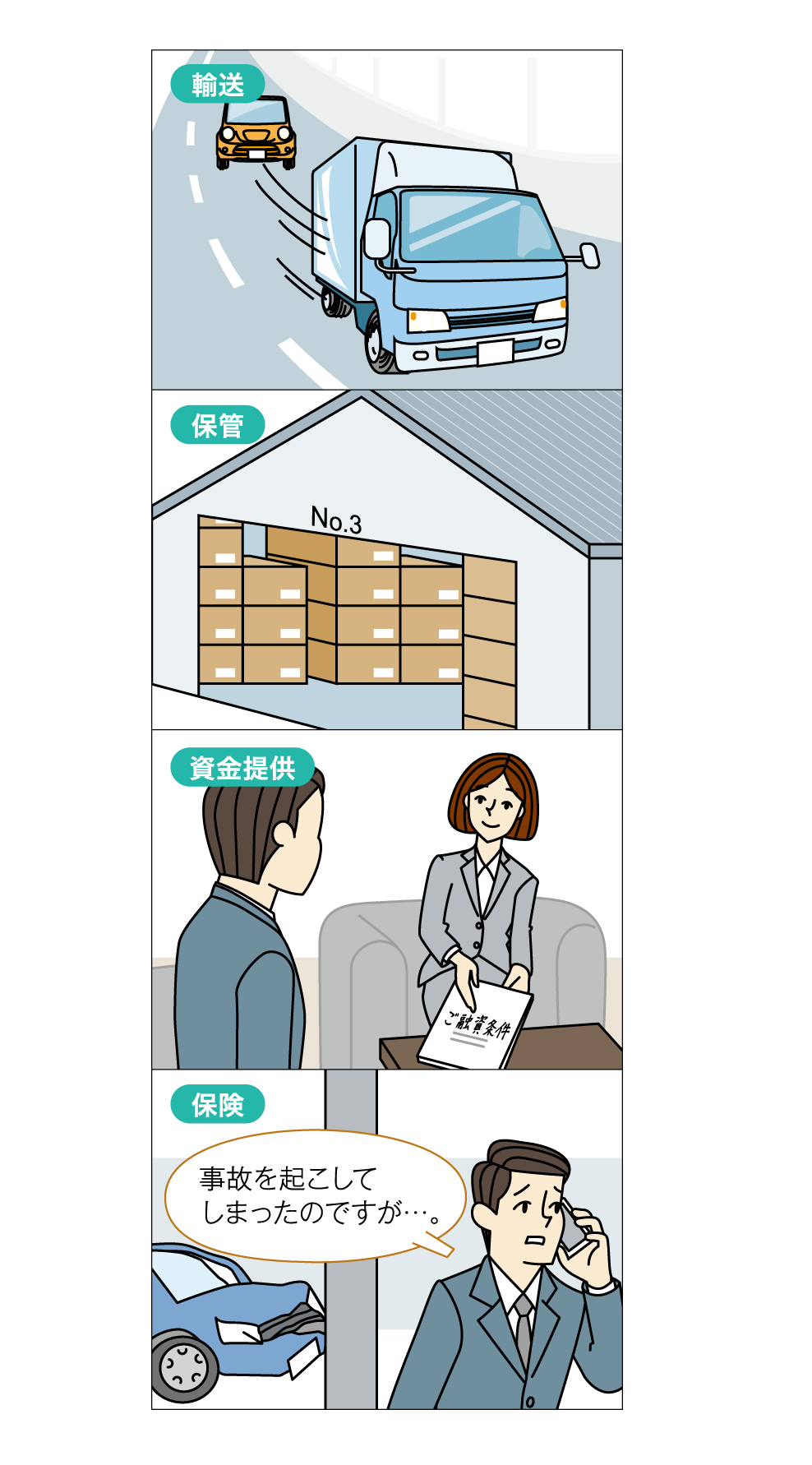 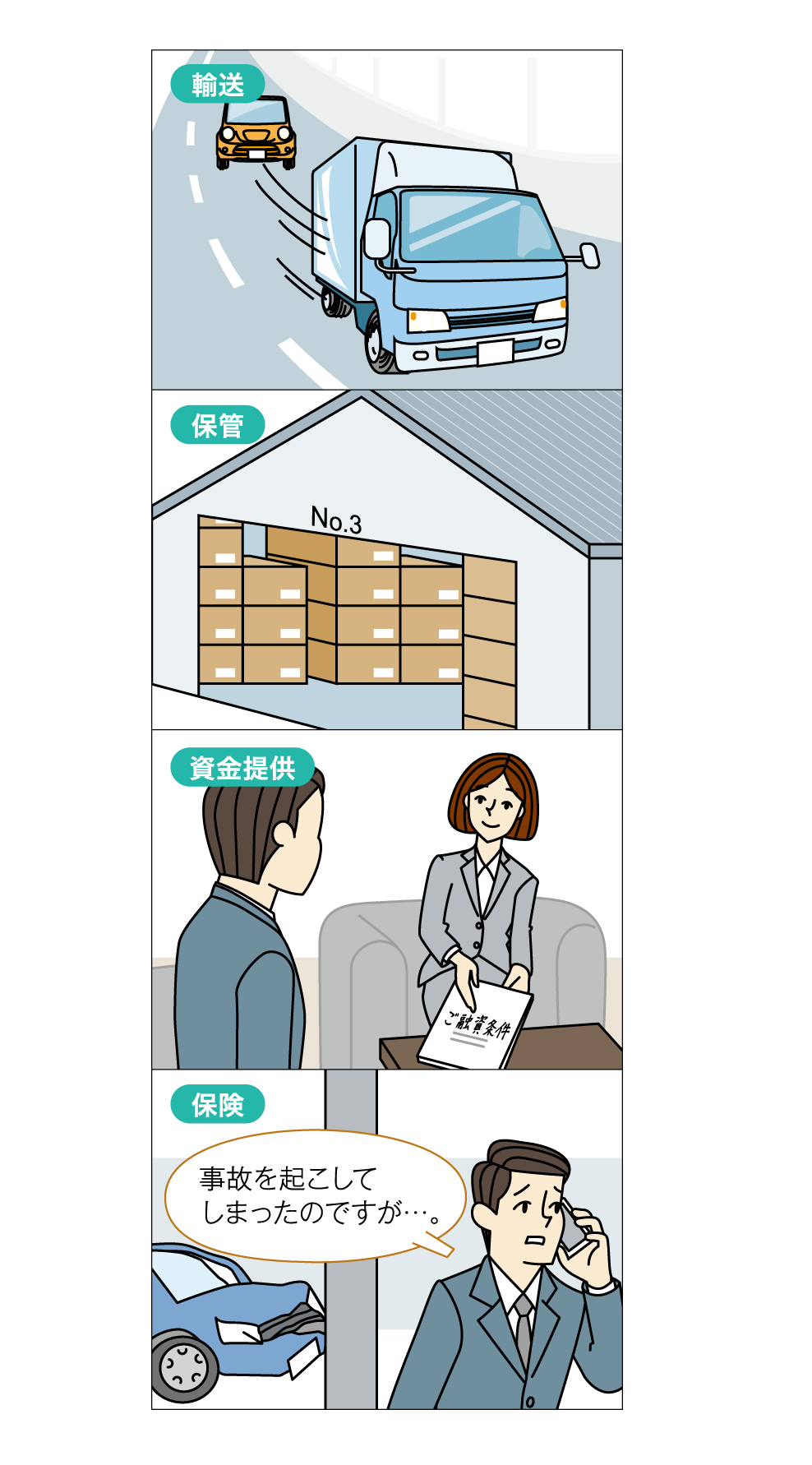 7
〔３　ほかのビジネスをサポートするビジネス〕
⑶　情報通信
情報通信のビジネスでは，情報を収集，発信したり，システムを開発するなど，情報に関わる業務をサポート
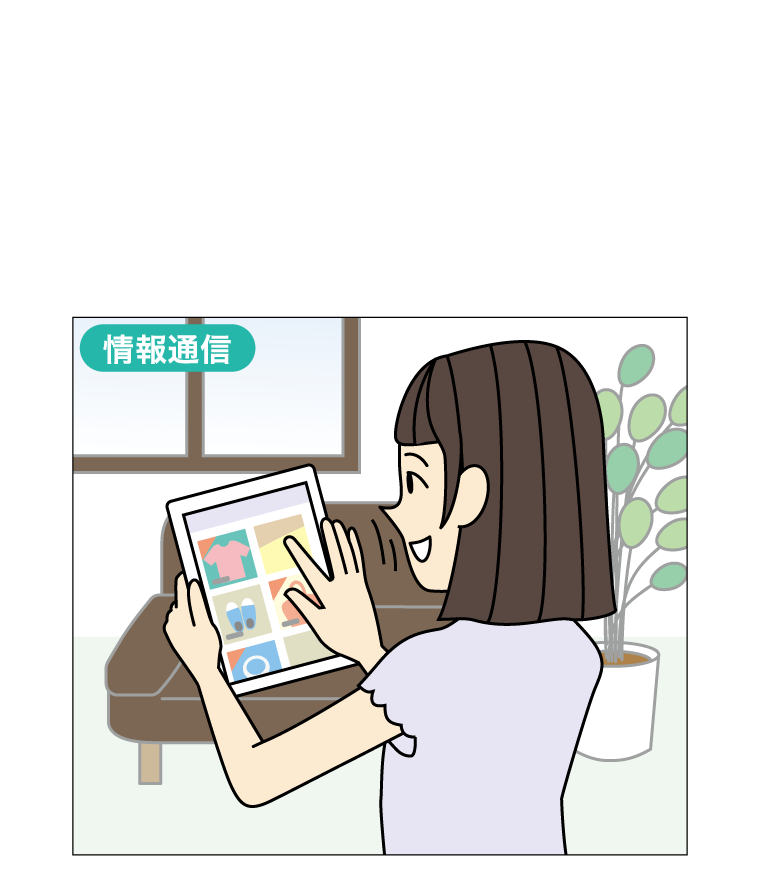 8
〔３　ほかのビジネスをサポートするビジネス〕
このように，私たちの生活には，さまざまなビジネスが深く関わっている
生産，流通，消費という一連の繋がりである経済はビジネスと強く結びついている
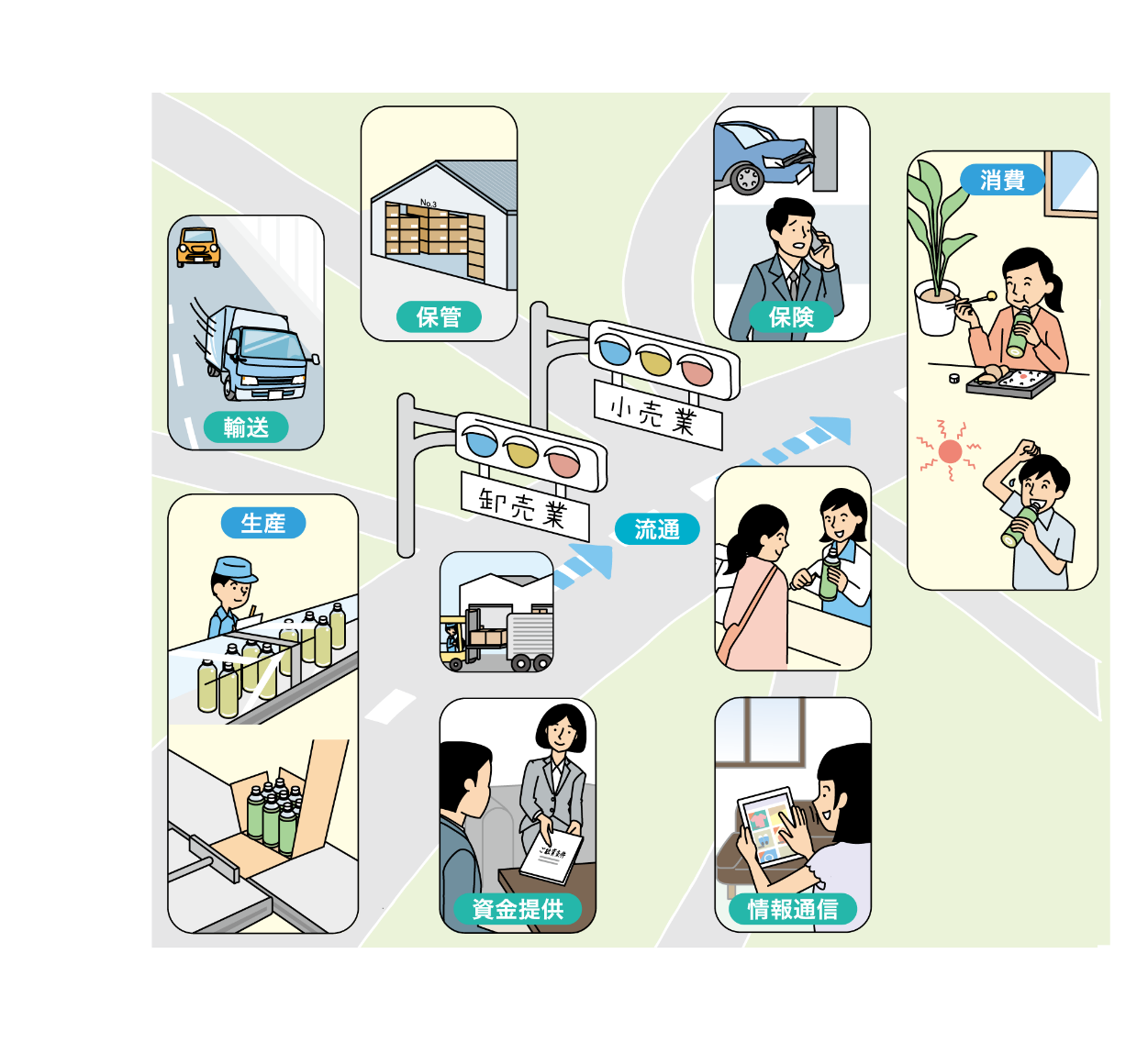 9
〔４　ビジネスが目指すもの〕
私たちは，幅広いニーズを持っている
ビジネスはそれらのニーズを満たし，発展，拡大する
ビジネスが発展，拡大すれば…
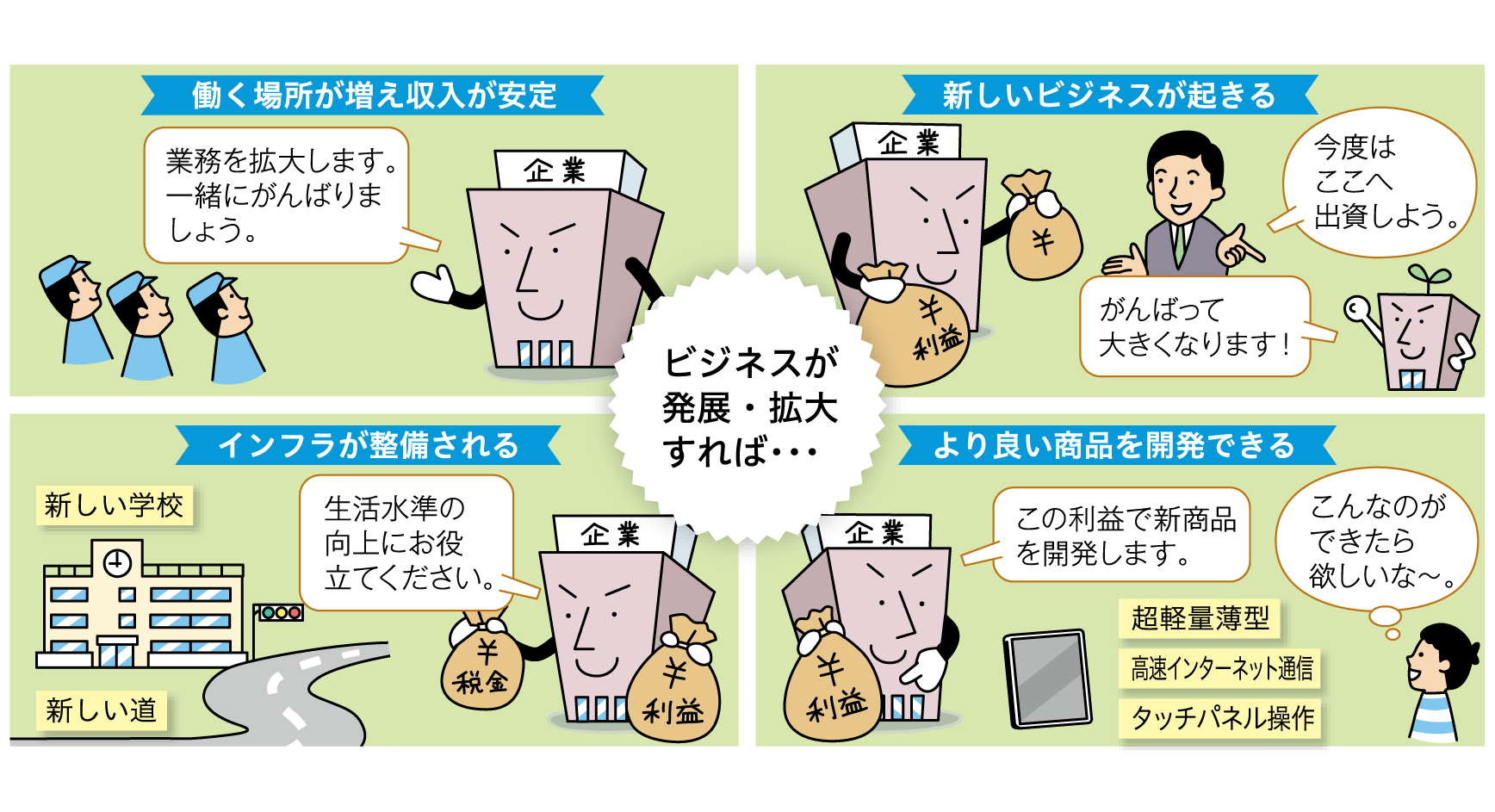 10
〔４　ビジネスが目指すもの〕
これらを実現するために，ビジネスには利益の獲得が必要
その一方で，社会的な課題の解決に貢献することも，ビジネスには求められている
11